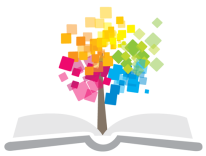 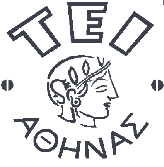 Ανοικτά Ακαδημαϊκά Μαθήματα στο ΤΕΙ Αθήνας
Εισαγωγή στην Αρχειονομία
Ενότητα 4: Ιστορική αναδρομή και έκταση εφαρμογής του αρχειακού δεσμού

Γιώργος Γιαννακόπουλος
Τμήμα Βιβλιοθηκονομίας και Συστημάτων Πληροφόρησης
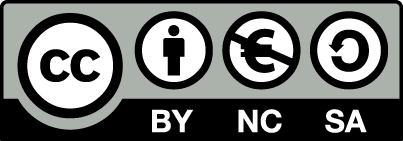 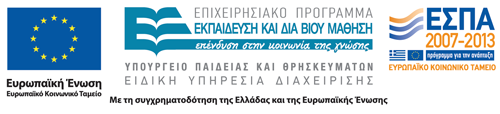 Μικρή επανάληψη
Αρχειακές πληροφορίες
Οι πληροφορίες που έχουν παραχθεί ή ληφθεί από ένα φυσικό ή νομικό πρόσωπο στο πλαίσιο των δραστηριοτήτων του και έχουν καταχωρισθεί σε κάποιο υλικό υπόστρωμα.
Ο άνθρωπος δημιουργεί πληροφορίες αρχειακού χαρακτήρα, είτε για να επικοινωνήσει με τους γύρω του είτε για να πετύχει συγκεκριμένους στόχους.
Ο αρχειονόμος είναι ο «τεχνικός» που επιφορτίζεται με τη διαχείριση αυτών των πληροφοριών.
2
Αρχείο
Είναι το σύνολο των τεκμηρίων, ανεξαρτήτως χρονολογίας, σχήματος και ύλης που έχει δεχθεί ή παραγάγει οποιοδήποτε φυσικό ή νομικό πρόσωπο, οποιοσδήποτε οργανισμός, δημόσιος ή ιδιωτικός, στο πλαίσιο των δραστηριοτήτων του.
Πρωτογενείς ιδιότητες:
Τα τεκμήρια είναι οργανικά προϊόντα.
Τα τεκμήρια είναι φυσικά προϊόντα.
Τα τεκμήρια είναι μοναδικά.
Το αρχείο υφίσταται μόνο ως σύνολο.
Τα αρχείο εξελίσσεται σε μάρτυρα των δραστηριοτήτων.
3
Αρχειακός Δεσμός
Είναι η αρχή σύμφωνα με την οποία τα τεκμήρια που προέρχονται από ένα νομικό ή φυσικό πρόσωπο πρέπει να μένουν συγκεντρωμένα και να μη κατατέμνονται, διασκορπίζονται ή αναμειγνύονται με τεκμήρια άλλων προσώπων (1ο επίπεδο ή Αρχή της προέλευσης). 
Περαιτέρω τα τεκμήρια πρέπει να διατηρούν την ταξινόμηση που τους δόθηκε από τον παραγωγό του αρχείου (2ο  επίπεδο ή Αρχή της αρχικής τάξης).
4
Αρχειακό Σύνολο
Παρεπόμενο και άμεση συνέπεια του αρχειακού δεσμού είναι η έννοια του ΑΡΧΕΙΑΚΟΥ ΣΥΝΟΛΟΥ, του συνόλου δηλαδή των τεκμηρίων αδιακρίτως χρονολογίας, σχήματος και ύλης που έχει δεχθεί ή παραγάγει ένα ορισμένο φυσικό ή νομικό πρόσωπο στο πλαίσιο των δραστηριοτήτων του.
5
Συλλογή τεκμηρίων
Ως ΣΥΛΛΟΓΗ τεκμηρίων μπορεί να χαρακτηρισθεί το μη αρχειακό σύνολο τεκμηρίων.
 Πρόκειται απλώς για μια συγκέντρωση τεκμηρίων γύρω από ένα κοινό σημείο, όπως ένα θέμα, ένα πρόσωπο, μια περιοχή, μια περίοδο. 
Σε αντίθεση δηλαδή με το αρχειακό σύνολο που, έχοντας δημιουργηθεί κατά τρόπο φυσικό και αυτόματο, διαθέτει τεκμηριωτική αξία, η συλλογή έχει δημιουργηθεί κατά τρόπο τεχνητό, προκειμένου να ικανοποιήσει ερευνητικά ή απλώς συλλεκτικά ενδιαφέροντα.
6
Αρχειακός Δεσμός:Ιστορική αναδρομή
Από την πράξη στη θεωρία
Όπως κάθε θεωρητική σύλληψη που προέρχεται από επεξεργασία εμπειρικών δεδομένων, η έννοια του αρχειακού δεσμού αναπτύχθηκε βαθμιαία. 
Η εξέλιξη της παρακολούθησε την εξέλιξη της διοίκησης και των προβλημάτων που ανέκυψαν από την επακόλουθη αύξηση της γραφειοκρατικής δραστηριότητας. 
Δευτερογενώς η έννοια έτυχε περαιτέρω επεξεργασίας και συστηματικής εφαρμογής, στο βαθμό που η αρχειακή πρακτική προσλάμβανε συστηματικότερο χαρακτήρα και η αρχειονομία ως επιστήμη αναπτυσσόταν.
8
Σχολές αρχειονομίας και τυποποίηση μεθόδων
Η δημιουργία σχολών αρχειονομίας -και μάλιστα πανεπιστημιακών- και αργότερα η προσπάθεια της τυποποίησης και εναρμόνισης των αρχειακών μεθόδων συνέβαλαν αποφασιστικά στην εδραίωση και στο θεωρητικό εμπλουτισμό του αρχειακού δεσμού. 
Κατ' αυτό τον τρόπο η ανάπτυξη της αρχής του αρχειακού δεσμού είναι εν πολλοίς η ιστορία της εξέλιξης της ίδιας της αρχειονομίας.
9
Χρονολογική αναδρομή
Η έννοια του αρχειακού δεσμού προήλθε από μακρά κυοφορία και η εμφάνιση της είναι συνυφασμένη με την ανάπτυξη των ευρωπαϊκών διοικήσεων κατά το τέλος του 18ου και τις αρχές του 19ου αιώνα. 
Ένας επιπλέον λόγος ήταν η όξυνση του αρχειακού προβλήματος τόσο λόγω της συσσώρευσης τεκμηρίων όσο και εξαιτίας της δημιουργίας αρχειακών υπηρεσιών προορισμένων να συλλέγουν αρχεία διαφόρων οργανισμών και ιδιωτών.
10
Ανάδυση των  Εθνικών Αρχείων
Η έννοια των Αρχείων του Κράτους, όπου συγκεντρώνονταν ήδη από τον 16ο αιώνα τα αρχεία των βασιλικών υπηρεσιών όλης της επικράτειας, διευρύνθηκε με τη Γαλλική Επανάσταση. 
Παρ' ότι και σε άλλες περιπτώσεις τα αρχεία του κράτους είχαν περιλάβει τεκμήρια που δεν είχαν κυβερνητική προέλευση, με την ίδρυση των Εθνικών Αρχείων της Γαλλίας (1789) είναι η πρώτη φορά που το εύρος των προσκτήσεων μάς επιτρέπει να μιλήσουμε για Αρχεία του Έθνους. 
Ο Ναπολέων μάλιστα προχώρησε ακόμα μακρύτερα, επιχειρώντας να συγκεντρώσει στο Παρίσι τα αρχεία όλων των κατεχόμενων περιοχών (Βιέννης, Ρώμης, Τουρίνου, Γένοβας, Simancas, Βρυξελλών κλπ.).
11
Διοικητικά κίνητρα και …
Πρέπει ωστόσο να διευκρινίσουμε πως αυτή η συγκέντρωση και επεξεργασία αρχείων δε σχετιζόταν με την ανάπτυξη των ιστορικών σπουδών, αλλά οφειλόταν στην αύξηση της σημασίας των αρχείων για τη διοίκηση και τον πολιτικό βίο. 
Η ανάδυση του αρχειακού δεσμού, όπως πρόσφατα επισημάνθηκε, είχε διοικητικά κίνητρα μάλλον, παρά υπηρετούσε ιστορικούς σκοπούς. 
Εξάλλου την ιδέα της ενιαίας διατήρησης των τεκμηρίων, τα οποία έχουν παραχθεί από τον αυτό οργανισμό, την ανιχνεύουμε σε διάφορες διοικητικές εγκυκλίους της εποχής: κατ' αρχάς στη Δανία το 1791, έπειτα στη Νάπολη το 1812, στην Ολλανδία το 1826, τέλος στη Γαλλία το 1841.
12
…Επικρατούσα πρακτική
Η ιδέα αυτή ερχόταν σε ευθεία ρήξη με την κρατούσα πρακτική στην οργάνωση των αρχείων. 
Μέχρι τα μέσα του 19ου αιώνα οι αρχειακοί περιορίζονταν σε σχήματα ταξινόμησης που προσομοίαζαν με αυτά των βιβλιοθηκαρίων. 
Επικρατούσαν οι θεματικές ταξινομήσεις που ουδόλως ελάμβαναν υπόψη τους τη δομή και λειτουργία του οργανισμού-παραγωγού των τεκμηρίων. 
Το πρόβλημα ήταν πιο αισθητό στις περιπτώσεις αρχειακών υπηρεσιών, όπου συγκεντρώνονταν αρχεία ποικίλων προελεύσεων.
13
Θεματικές ταξινομήσεις – αρχειακός δεσμός
Οι κατά θέμα ταξινομήσεις των μεμονωμένων τεκμηρίων είχαν ως επακόλουθο τη διάσπαση των αρχειακών συνόλων και τη δημιουργία συλλογών τεκμηρίων βασισμένων σε τελείως υποκειμενικά κριτήρια. 
Η ανασύνθεση της δομής, της λειτουργίας και της εν γένει ιστορίας του οργανισμού-παραγωγού αποδεικνυόταν έτσι εξαιρετικά δυσχερής.
14
Γέννηση της έννοιας του αρχειακού δεσμού
Στις 24 Απριλίου 1841 ο Natalis de Wailly (1805-1886), διοικητικός προϊστάμενος των αρχείων του γαλλικού Υπουργείου Εσωτερικών, εξέδωσε μία εγκύκλιο που θεωρήθηκε η πράξη γέννησης της έννοιας του αρχειακού δεσμού: 
«Συγκεντρώστε τα τεκμήρια κατά αρχειακό σύνολο. Μαζέψτε δηλαδή όλα τα τεκμήρια που προέρχονται από ένα σώμα, έναν οργανισμό, μια οικογένεια ή έναν ιδιώτη και κατατάξτε έπειτα τα διαφορετικά αρχειακά σύνολα με μια ορισμένη σειρά».
15
Γέννηση της έννοιας του αρχειακού δεσμού
Για να αποφύγει μάλιστα οποιεσδήποτε παρανοήσεις που μπορούσαν να οδηγήσουν στο σχηματισμό συλλογών τεκμηρίων, ο Natalis de Wailly προσέθετε λίγο πιο κάτω:
«Τα τεκμήρια που έχουν απλώς και μόνο σχέση με ένα ίδρυμα, ένα σύνολο ή μια οικογένεια δεν πρέπει να συγχέονται με το αρχειακό σύνολο αυτού του ιδρύματος, αυτού του σώματος, αυτής της οικογένειας».
16
Αρχειακός δεσμός: θεμελιώδης αρχή
Η πρόταση του Natalis de Wailly, που έλαβε τη θεωρητική της διατύπωση στα 1867 από τον ιταλό Francesco Bonaini, αποδείχθηκε τόσο πλούσια σε θεωρητικό βάθος και πρακτικό ενδιαφέρον, ώστε βαθμιαία αναγορεύθηκε σε θεμελιώδη αρχή της αρχειακής επιστήμης.
Ο αρχειακός δεσμός έτυχε περαιτέρω επεξεργασίας και διεύρυνσης από τους αρχειονόμους των γερμανικών κρατών. Οι διοικητικές προϋποθέσεις των χωρών αυτών ήταν τέτοιες, που εύκολα οι εκεί αρχειονόμοι προώθησαν την αρχή ως τις έσχατες συνέπειες της.
17
Πρακτική εφαρμογή 1/3
Τα κράτη γερμανικής παράδοσης προηγήθηκαν σημαντικά στον τομέα του διοικητικού ορθολογισμού έναντι των λατινογενών χωρών. 
Σε ολόκληρη την Κεντρική και Ανατολική Ευρώπη κυριαρχούσε το σύστημα της registratur.
18
Πρακτική εφαρμογή 2/3
Σύμφωνα με το σύστημα αυτό τα ενεργά τεκμήρια κάθε διοίκησης ήσαν ταξινομημένα σε φακέλους ανάλογα με την υπόθεση στην οποία αφορούσαν. 
Κάθε φάκελος περιείχε το σύνολο των τεκμηρίων που είχαν ληφθεί καθώς και τα αντίγραφα των εξερχόμενων τεκμηρίων που σχετίζονταν με ορισμένη υπόθεση. 
Εντός του φακέλου τα τεκμήρια ήταν ταξινομημένα με χρονολογική σειρά και συνήθως είχαν συρραφεί απαρτίζοντας ένα ιδιαίτερο σώμα. 
Μ' αυτό τον τρόπο εφαρμοζόταν με μεθοδικότητα μια φυσική και διανοητική ταξινόμηση των ενεργών τεκμηρίων κατά διοικητική δραστηριότητα.
19
Πρακτική εφαρμογή 3/3
Με εδραιωμένο το σύστημα της registratur ήταν εύλογη η εισήγηση της λεγόμενης registraturprinzip από μέρους των γερμανών αρχειονόμων. 
Πρόκειται απλούστατα για το δεύτερο επίπεδο του αρχειακού δεσμού. 
Όχι μόνο τα τεκμήρια διαφορετικών προελεύσεων δεν πρέπει να αναμειγνύονται, αλλά επιπλέον στο εσωτερικό του αρχειακού συνόλου τα τεκμήρια πρέπει να διατηρούν την αρχική τους θέση, τη θέση δηλαδή που τους δόθηκε από τον οργανισμό-παραγωγό του αρχείου.
20
Θεωρητική διατύπωση 1/2
Η διεύρυνση του αρχειακού δεσμού και στην εσωτερική οργάνωση των αρχειακών συνόλων βρήκε τη θεωρητική της έκφραση το 1898 στο Εγχειρίδιο για την ταξινόμηση και περιγραφή των αρχείων (Manuel pour le classement et la description des archives) των Ολλανδών Muller, Feith και Fruin: 
«To ταξινομικό σύστημα πρέπει να στηρίζεται στην αρχική οργάνωση του αρχειακού συνόλου, η οποία σε γενικές γραμμές αντιστοιχεί στην οργάνωση της διοίκησης από την οποία προέρχεται».
21
Θεωρητική διατύπωση 2/2
Ο γάλλος αρχειονόμος Μ. Duchein δημοσίευσε στα 1977 το άρθρο «Ο σεβασμός των αρχειακών συνόλων: θεωρητικές αρχές και πρακτικά προβλήματα» (Le respect des fonds en archivistique: principes theoriques et problemes pratiques) το οποίο κατέλαβε κεφαλαιώδη θέση στη σχετική βιβλιογραφία. 
Ο γάλλος αρχειονόμος ανέπτυξε τις βασικές θεωρητικές και πρακτικές πλευρές του αρχειακού δεσμού, κωδικοποίησε τα κύρια προβλήματα εφαρμογής και πρότεινε τη δική του ερμηνεία για μια σειρά από τις παραπάνω περιπτώσεις.
22
Σήμερα… 1/2
Ο αρχειακός δεσμός επανέρχεται στο κέντρο των αρχειακών συζητήσεων. 
Η ανάγκη να συστηματοποιηθεί η αρχειακή περιγραφή έγινε αφετηρία επανατοποθέτησης και αποσαφήνισης του αρχειακού συνόλου ως μονάδα περιγραφής.
23
Σήμερα… 2/2
Από την άλλη μεριά το πεδίο εφαρμογής της αρχής περιπλέκεται συνεχώς: 
ο αρχειακός όγκος εμφανίζεται ολοένα μεγαλύτερος και πιο σύνθετος 
οι σύγχρονες τεχνολογίες ανατρέπουν πολλές βεβαιότητες - ιδιαίτερα σε ό,τι αφορά στην παραγωγή των τεκμηρίων 
η διοίκηση αναπτύσσεται ραγδαία 
οι επαγγελματίες αρχειονόμοι αντιμετωπίζουν καθημερινά την αδυναμία του αρχειακού δεσμού, από την οποία πηγάζουν προτάσεις όχι μόνο εμπλουτισμού και ανανέωσης αλλά κάποτε και άρνησης της αρχής αυτής.
24
Έκταση εφαρμογής αρχειακού δεσμού
Καθολική και αναγκαία εφαρμογή;
Ο αρχειακός δεσμός εφαρμόζεται αδιακρίτως υποστρώματος και ηλικίας των τεκμηρίων;
Σε ποιο βαθμό είναι απαραίτητη η εφαρμογή του δεύτερου επιπέδου της αρχής;
26
Διατήρηση της ταξινόμησης του παραγωγού
Ο αρχειακός δεσμός διαρθρώνεται σε δύο επίπεδα, εκ των οποίων το δεύτερο είναι συμπλήρωμα και λογική συνέπεια του πρώτου. 
Ενώ στο πρώτο επίπεδο αντικείμενο είναι η διαφύλαξη του ενιαίου και αυτόνομου χαρακτήρα κάθε αρχειακού συνόλου, στο δεύτερο επίπεδο το ζητούμενο είναι η εσωτερική οργάνωση του αρχειακού συνόλου να ακολουθεί την ταξινόμηση που δόθηκε στα τεκμήρια από τον παραγωγό του αρχείου.
27
Τεκμηριωτική αξία
Η τεκμηριωτική αξία του αρχειακού συνόλου έγκειται στο γεγονός ότι είναι το φυσικό και οργανικό προϊόν των δραστηριοτήτων του αυτού υποκειμένου. 
Σε τι συνίσταται όμως η τεκμηριωτική αξία της πρώτης ταξινόμησης;
28
Τεκμηριωτική αξία & αρχική ταξινόμηση
Η αρχική οργάνωση των εγγράφων τεκμηριώνει απλώς μια συγκεκριμένη φυσική και διανοητική δραστηριότητα και υποδηλώνει τη χρήση των τεκμηρίων από τον παραγωγό τους. 
Κατά τούτο η τεκμηριωτική αξία της αρχικής οργάνωσης είναι πολύ περιορισμένη εν συγκρίσει προς την τεκμηριωτική αξία του αρχειακού συνόλου. 
Γενικά μιλώντας, η εφαρμογή του δευτέρου επιπέδου είναι πολύ πιθανόν να αυξήσει την τεκμηριωτική αξία του αρχειακού υλικού, χωρίς τούτο να σημαίνει ότι η έλλειψή του την καταργεί.
29
Οφέλη
Υπέρ της διατήρησης της αρχικής οργάνωσης συνηγορούν και δύο επιχειρήματα πρακτικής φύσεως: 
η εξοικονόμηση χρόνου και εργασίας και 
η διευκόλυνση των ερευνών του οργανισμού-παραγωγού του αρχείου. 
Το δεύτερο επίπεδο του αρχειακού δεσμού απαλλάσσει τον αρχειονόμο από την επώδυνη εργασία της αναταξινόμησης που συχνά γίνεται κατά τεκμήριο. 
Επιπλέον στην περίπτωση των ανοικτών αρχειακών συνόλων, αν το αρχείο διατηρεί την ταξινόμηση που του δόθηκε από τη διοίκηση, ο οργανισμός-παραγωγός εντοπίζει πολύ εύκολα τις ζητούμενες πληροφορίες. 
Το δεύτερο επίπεδο του αρχειακού δεσμού εκφράζει έτσι όχι μόνο μια θεωρητική σύλληψη αλλά και μια απτή αναγκαιότητα.
30
Προϋποθέσεις διατήρηση της αρχικής ταξινόμησης
Η εφαρμογή του δευτέρου επιπέδου πρέπει να γίνεται με σύνεση και μόνο υπό προϋποθέσεις. 
Κατ' αρχήν προαπαιτούμενο της εφαρμογής του δευτέρου επιπέδου είναι η ύπαρξη ενός ταξινομικού συστήματος στη φάση των ενεργών αρχείων. 
Αν αυτή η τάξη έχει διαταραχθεί, ο αρχειονόμος έχει να επιλέξει ανάμεσα στην ανασύνθεση της αρχικής ταξινόμησης, στη δημιουργία μιας νέας οργάνωσης ή τέλος στη διατήρηση της παρούσας κατάστασης. 
Απέναντι σ' αυτό το πρόβλημα ο αρχειονόμος πρέπει να εξοπλιστεί με ένα καλά οργανωμένο σύνολο κριτηρίων.
31
Νέα ταξινόμηση ή διατήρηση υπάρχουσας; 1/3
Εν πρώτοις δεν πρέπει να αποφεύγεται η εκ νέου ταξινόμηση ενός αρχειακού συνόλου με την πρόφαση πως, αφήνοντας το αταξινόμητο, προβάλλουμε την έλλειψη οργάνωσης του παραγωγού του. 
Αν αντίθετα ο παραγωγός του αρχειακού συνόλου το έχει ταξινομήσει με ένα ορισμένο σύστημα, πρέπει να εξετάσουμε:
αν αυτή η οργάνωση είναι αρχειακού χαρακτήρα (και όχι μια απλή αποθηκευτική διάταξη, λ.χ., ανάλογα με το σχήμα των τεκμηρίων), 
αν αφορά σε όλα τα τεκμήρια και 
Αν εφαρμόστηκε συστηματικά και με συνέχεια στο χρόνο. 
Με άλλα λόγια, το ζητούμενο ο' αυτή τη φάση είναι αν η ταξινόμηση συγκεντρώνει τις στοιχειώδεις προϋποθέσεις που θα της προσέδιδαν τεκμηριωτική αξία.
32
Νέα ταξινόμηση ή διατήρηση υπάρχουσας; 2/3
Εφ' όσον η αρχική οργάνωση πληροί αυτές τις προδιαγραφές, ο αρχειονόμος πρέπει να αξιολογήσει τις πρακτικές παραμέτρους. 
Στην απόφαση του εκτός από την τεκμηριωτική αξία θα συνυπολογίσει:
το χρόνο εργασίας, 
τη σημαντικότητα του αρχείου για την έρευνα και 
τη χρηστικότητα της αρχικής ταξινόμησης.
Ιδιαίτερα στην περίπτωση που η αρχική οργάνωση των τεκμηρίων έχει σημαντικά διαταραχθεί είναι προτιμότερο να ταξινομήσουμε εκ νέου τα τεκμήρια, παρά να προσπαθήσουμε να ανασυνθέσουμε την αρχική τους οργάνωση.
33
Νέα ταξινόμηση ή διατήρηση υπάρχουσας; 3/3
Ανάλογα θα αντιδράσει ο επαγγελματίας αρχειονόμος και στις περιπτώσεις αρχειακών συνόλων των οποίων τα τεκμήρια, αν και εμφανίζουν μια ορισμένη οργάνωση, ωστόσο αυτή δεν είναι η αρχική. 
Αυτή η διάταξη θα διατηρηθεί, εφ' όσον συγκεντρώνει τις απαιτούμενες προδιαγραφές:
είναι αρχειακού χαρακτήρα, αφορά σε όλα τα τεκμήρια και εφαρμόστηκε με συνέπεια, 
είναι εύχρηστη για τους ερευνητές και 
η ανασύσταση της αρχικής, οργάνωσης των τεκμηρίων εμφανίζεται εξαιρετικά περίπλοκη και χρονοβόρα.
34
Τέλος Ενότητας
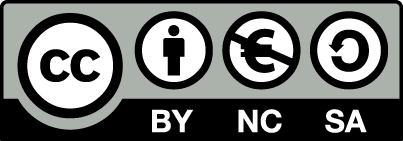 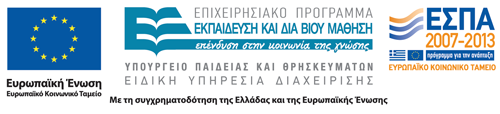 Σημειώματα
Σημείωμα Αναφοράς
Copyright Τεχνολογικό Εκπαιδευτικό Ίδρυμα Αθήνας, Γιώργος Γιαννακόπουλος 2014. Γιώργος Γιαννακόπουλος. «Εισαγωγή στην Αρχειονομία. Ενότητα 4: Ιστορική αναδρομή και έκταση εφαρμογής του αρχειακού δεσμού». Έκδοση: 1.0. Αθήνα 2014. Διαθέσιμο από τη δικτυακή διεύθυνση: ocp.teiath.gr.
Σημείωμα Αδειοδότησης
Το παρόν υλικό διατίθεται με τους όρους της άδειας χρήσης Creative Commons Αναφορά, Μη Εμπορική Χρήση Παρόμοια Διανομή 4.0 [1] ή μεταγενέστερη, Διεθνής Έκδοση.   Εξαιρούνται τα αυτοτελή έργα τρίτων π.χ. φωτογραφίες, διαγράμματα κ.λ.π., τα οποία εμπεριέχονται σε αυτό. Οι όροι χρήσης των έργων τρίτων επεξηγούνται στη διαφάνεια  «Επεξήγηση όρων χρήσης έργων τρίτων». 
Τα έργα για τα οποία έχει ζητηθεί άδεια  αναφέρονται στο «Σημείωμα  Χρήσης Έργων Τρίτων».
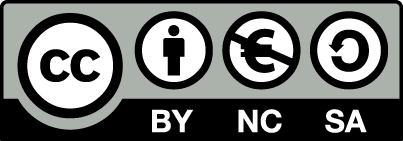 [1] http://creativecommons.org/licenses/by-nc-sa/4.0/ 
Ως Μη Εμπορική ορίζεται η χρήση:
που δεν περιλαμβάνει άμεσο ή έμμεσο οικονομικό όφελος από την χρήση του έργου, για το διανομέα του έργου και αδειοδόχο
που δεν περιλαμβάνει οικονομική συναλλαγή ως προϋπόθεση για τη χρήση ή πρόσβαση στο έργο
που δεν προσπορίζει στο διανομέα του έργου και αδειοδόχο έμμεσο οικονομικό όφελος (π.χ. διαφημίσεις) από την προβολή του έργου σε διαδικτυακό τόπο
Ο δικαιούχος μπορεί να παρέχει στον αδειοδόχο ξεχωριστή άδεια να χρησιμοποιεί το έργο για εμπορική χρήση, εφόσον αυτό του ζητηθεί.
Επεξήγηση όρων χρήσης έργων τρίτων
Δεν επιτρέπεται η επαναχρησιμοποίηση του έργου, παρά μόνο εάν ζητηθεί εκ νέου άδεια από το δημιουργό.
©
διαθέσιμο με άδεια CC-BY
Επιτρέπεται η επαναχρησιμοποίηση του έργου και η δημιουργία παραγώγων αυτού με απλή αναφορά του δημιουργού.
διαθέσιμο με άδεια CC-BY-SA
Επιτρέπεται η επαναχρησιμοποίηση του έργου με αναφορά του δημιουργού, και διάθεση του έργου ή του παράγωγου αυτού με την ίδια άδεια.
διαθέσιμο με άδεια CC-BY-ND
Επιτρέπεται η επαναχρησιμοποίηση του έργου με αναφορά του δημιουργού. 
Δεν επιτρέπεται η δημιουργία παραγώγων του έργου.
διαθέσιμο με άδεια CC-BY-NC
Επιτρέπεται η επαναχρησιμοποίηση του έργου με αναφορά του δημιουργού. 
Δεν επιτρέπεται η εμπορική χρήση του έργου.
Επιτρέπεται η επαναχρησιμοποίηση του έργου με αναφορά του δημιουργού
και διάθεση του έργου ή του παράγωγου αυτού με την ίδια άδεια.
Δεν επιτρέπεται η εμπορική χρήση του έργου.
διαθέσιμο με άδεια CC-BY-NC-SA
διαθέσιμο με άδεια CC-BY-NC-ND
Επιτρέπεται η επαναχρησιμοποίηση του έργου με αναφορά του δημιουργού.
Δεν επιτρέπεται η εμπορική χρήση του έργου και η δημιουργία παραγώγων του.
διαθέσιμο με άδεια 
CC0 Public Domain
Επιτρέπεται η επαναχρησιμοποίηση του έργου, η δημιουργία παραγώγων αυτού και η εμπορική του χρήση, χωρίς αναφορά του δημιουργού.
Επιτρέπεται η επαναχρησιμοποίηση του έργου, η δημιουργία παραγώγων αυτού και η εμπορική του χρήση, χωρίς αναφορά του δημιουργού.
διαθέσιμο ως κοινό κτήμα
χωρίς σήμανση
Συνήθως δεν επιτρέπεται η επαναχρησιμοποίηση του έργου.
Διατήρηση Σημειωμάτων
Οποιαδήποτε αναπαραγωγή ή διασκευή του υλικού θα πρέπει να συμπεριλαμβάνει:
το Σημείωμα Αναφοράς
το Σημείωμα Αδειοδότησης
τη δήλωση Διατήρησης Σημειωμάτων
το Σημείωμα Χρήσης Έργων Τρίτων (εφόσον υπάρχει)
μαζί με τους συνοδευόμενους υπερσυνδέσμους.
Σημείωμα Χρήσης Έργων Τρίτων
Το Έργο αυτό κάνει χρήση περιεχομένου από τα ακόλουθα έργα:
Μπάγιας Ανδρέας, Εγχειρίδιο αρχειονομίας. Η επεξεργασία ενός ιστορικού αρχείου, Αθήνα: Κριτική, 1991.
Χρηματοδότηση
Το παρόν εκπαιδευτικό υλικό έχει αναπτυχθεί στo πλαίσιo του εκπαιδευτικού έργου του διδάσκοντα.
Το έργο «Ανοικτά Ακαδημαϊκά Μαθήματα στο ΤΕΙ Αθήνας» έχει χρηματοδοτήσει μόνο την αναδιαμόρφωση του εκπαιδευτικού υλικού. 
Το έργο υλοποιείται στο πλαίσιο του Επιχειρησιακού Προγράμματος «Εκπαίδευση και Δια Βίου Μάθηση» και συγχρηματοδοτείται από την Ευρωπαϊκή Ένωση (Ευρωπαϊκό Κοινωνικό Ταμείο) και από εθνικούς πόρους.
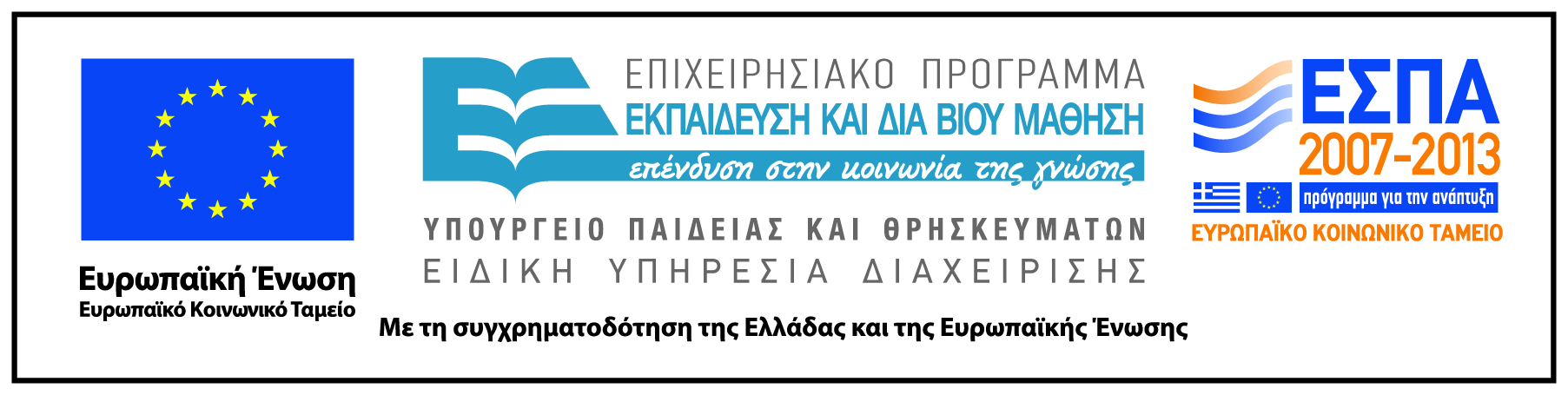